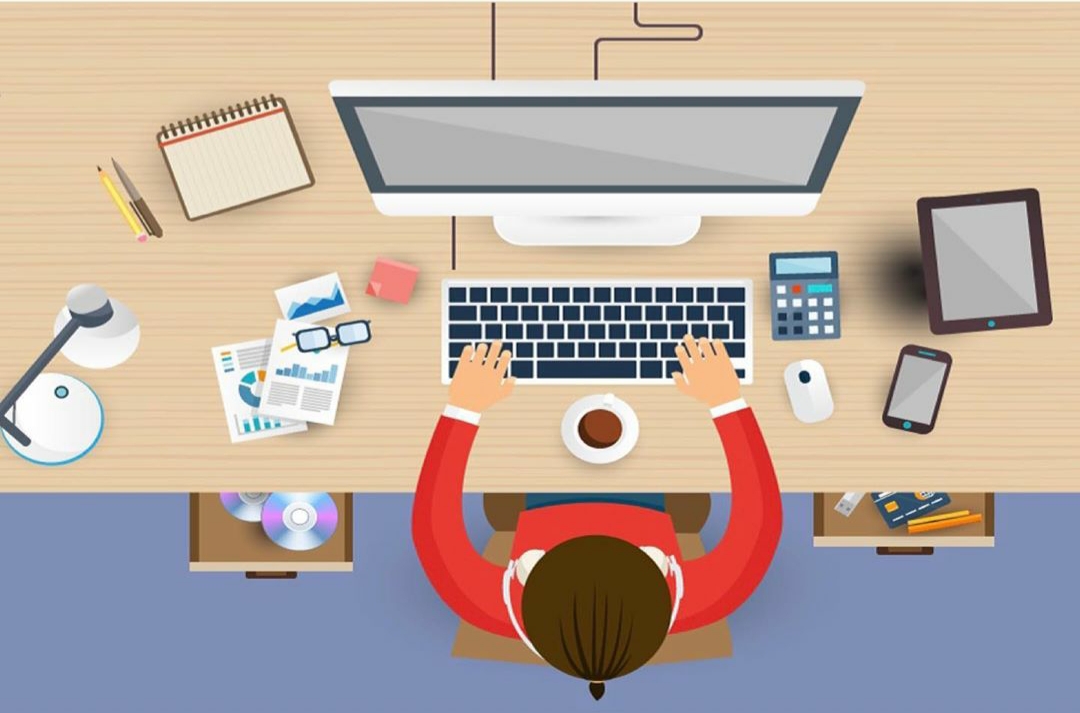 عنوان الدّرس:
مسعودة السلحفاة
( اللام الشمسية  واللام القمرية  )
اليوم :
التاريخ: /9/2020  
1441
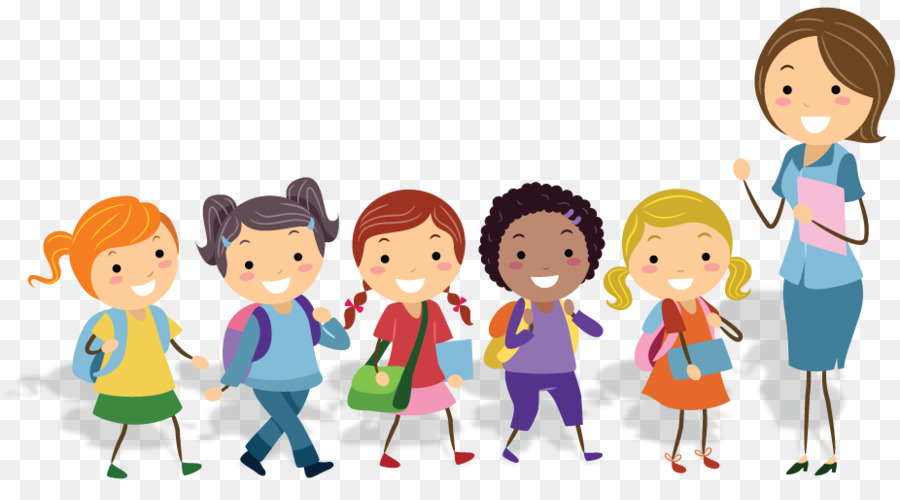 دعاء الاستفتاح
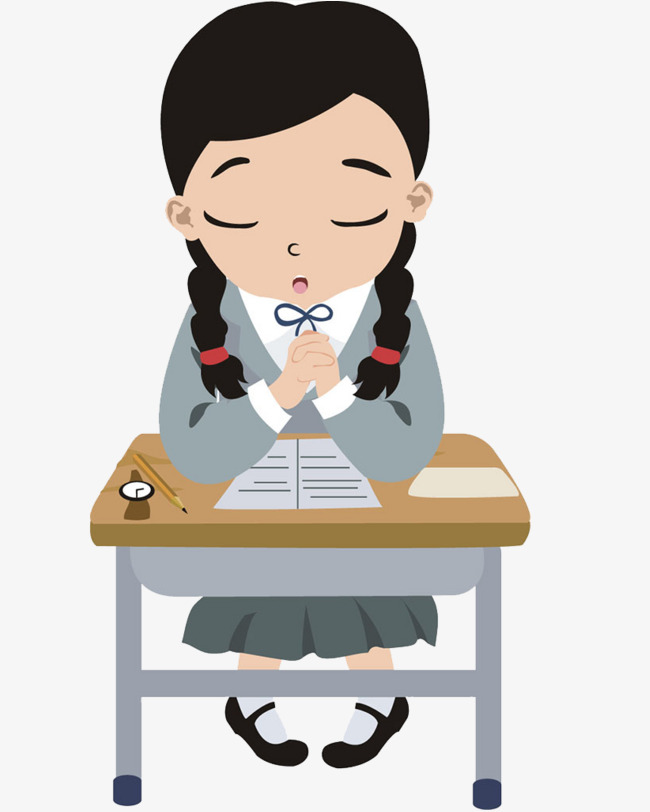 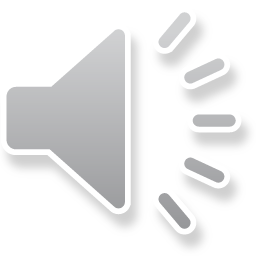 drive.google.com/open?id=1hoIC8zTL4jRN7fQ7aGgfYQvuIpfyvYjp
نواتج التعلم
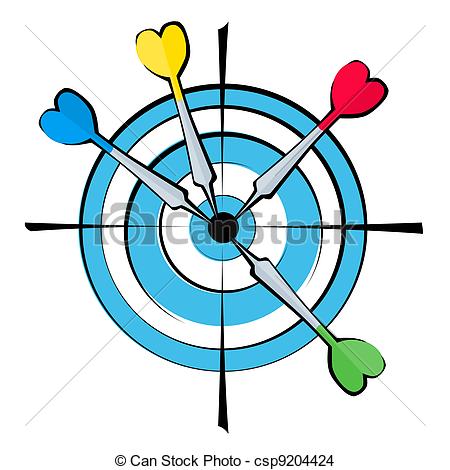 نستطيع استخراج اللام الشمسية
نتعرف على اللام الشمسية
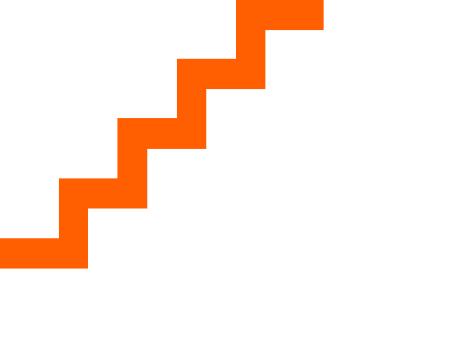 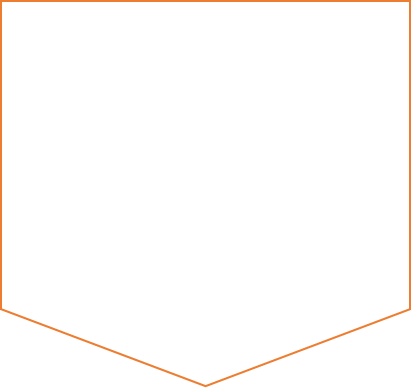 نتعرف على النطق الصحيح لبعض الكلمات
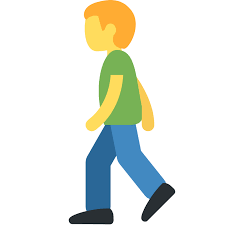 قراءة القصة
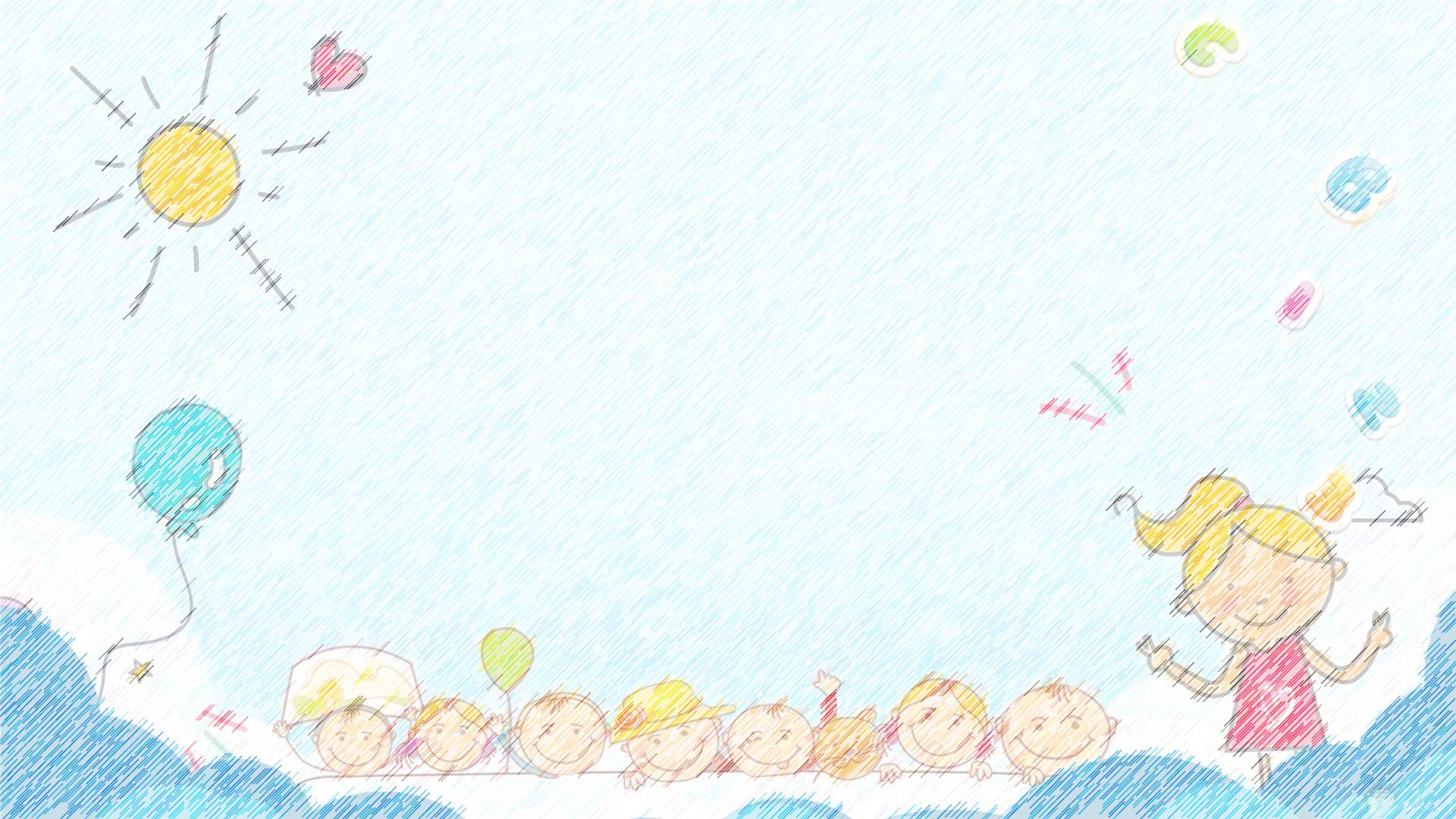 هيّا بنا أحبتي نشاهد هذا الفيديو التمهيدي  ليعرّفنا على درسنا  اليوم
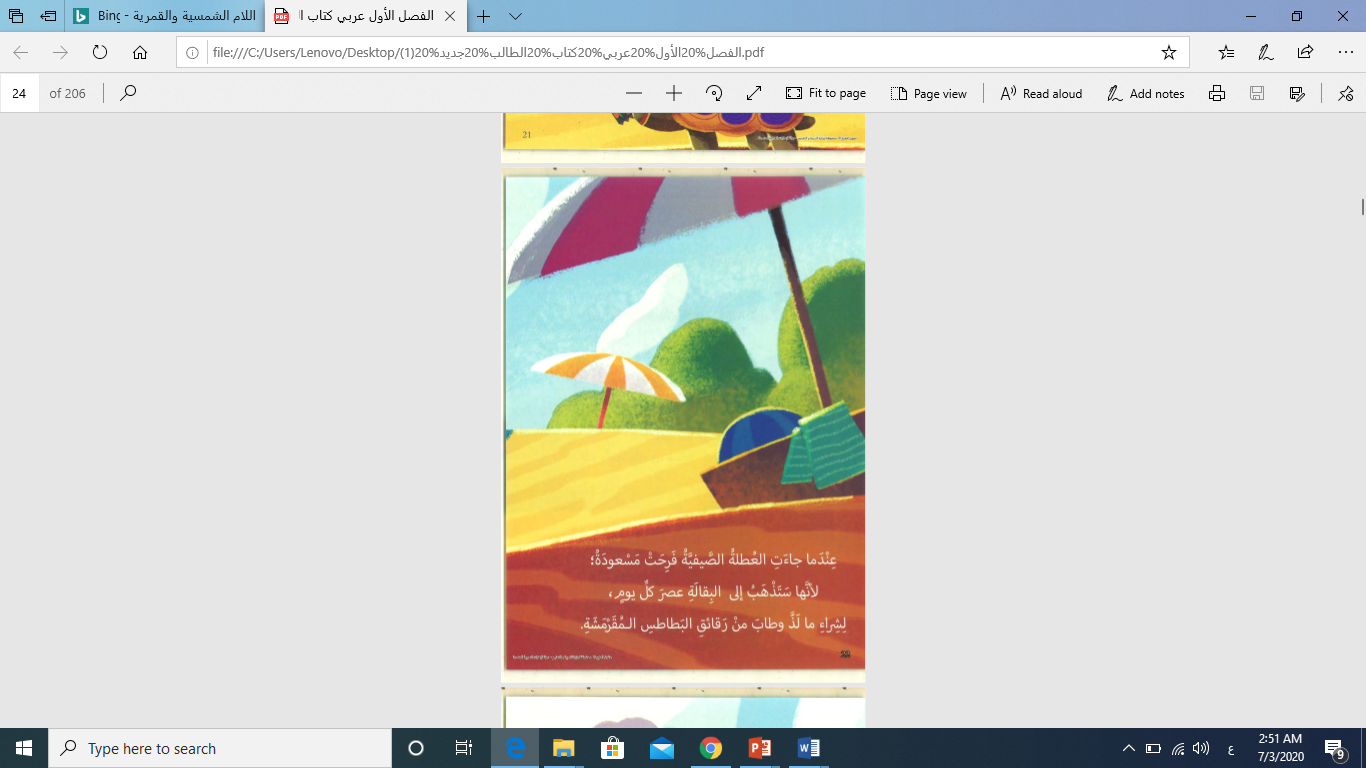 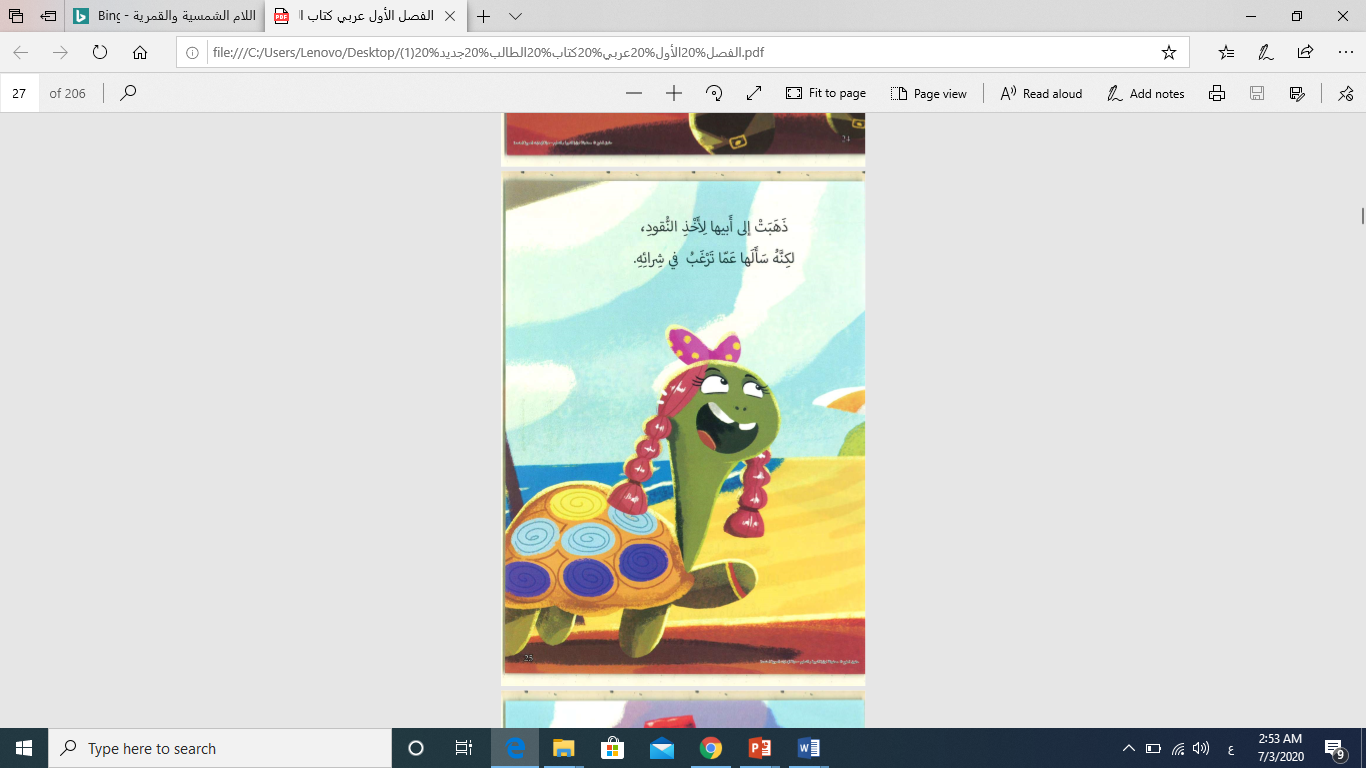 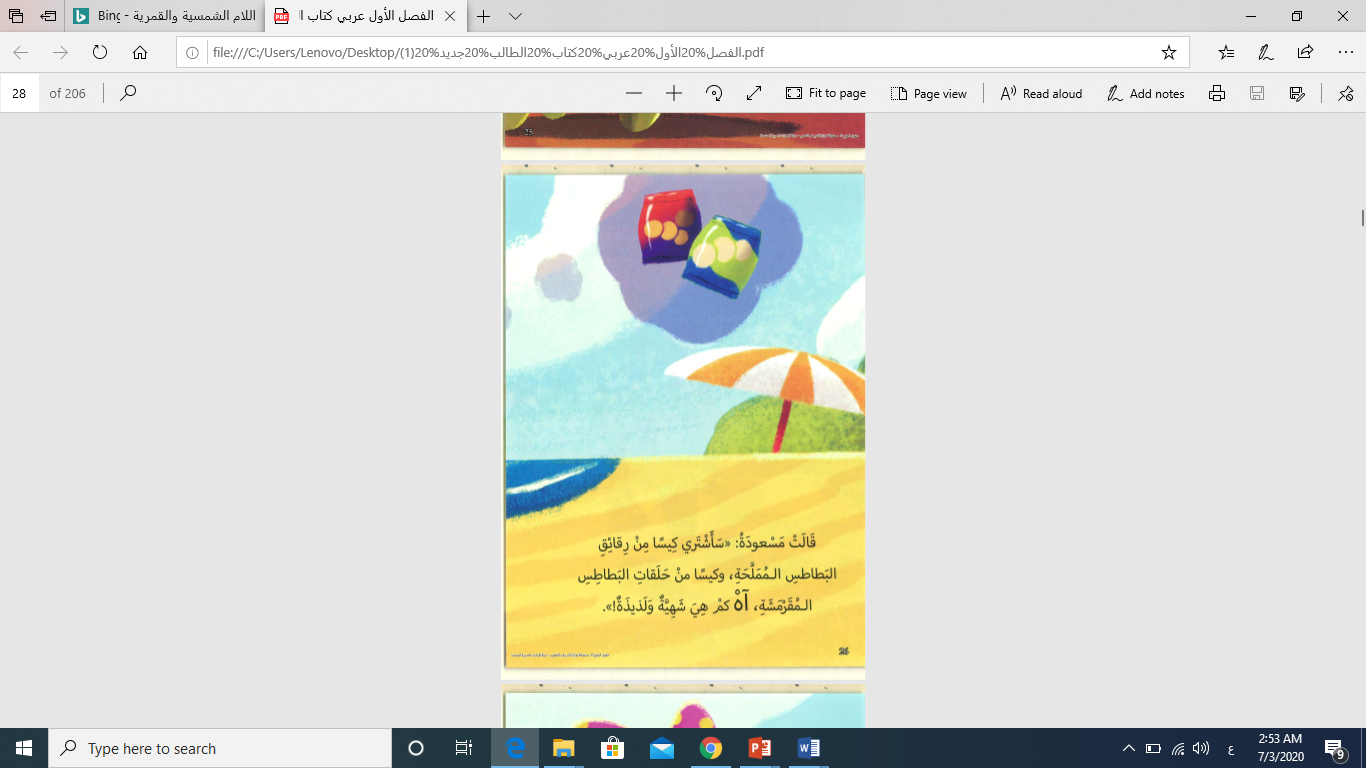 اللام الشمسية واللام القمرية
شرح المهارة
اللام الشمسية : هي اللام التي تكتب ولا تُلفظ أثناء القِراءة . ويأتي الحرف الذي يليها مُشدداً . 
مثل : شمس الشَّمس ، ومثل قوله تعالى : "والسَّماء والطَّارق" .
اللام القمرية : هي اللام التي تُكتب وتُلفظ ، ويكون الحرفُ الذي بعدها غير مُشدد مثل : قمر القَمر .
اللام الشمسية يأتي بعدها أحد هذه الحروف : { ت ، ث ، د ، ذ ، ر ، ز ، س ، ش ، ص ، ض ، ط ، ظ ، ن ، ل }
اللام القمرية يأتي بعدها أحد هذه الحروف : { أ ، ب ، ج ، ح ، خ ، ع ، غ ، ف ، ق ، ك ، م ، هـ ، و ، ى }
03 تموز، 20
9
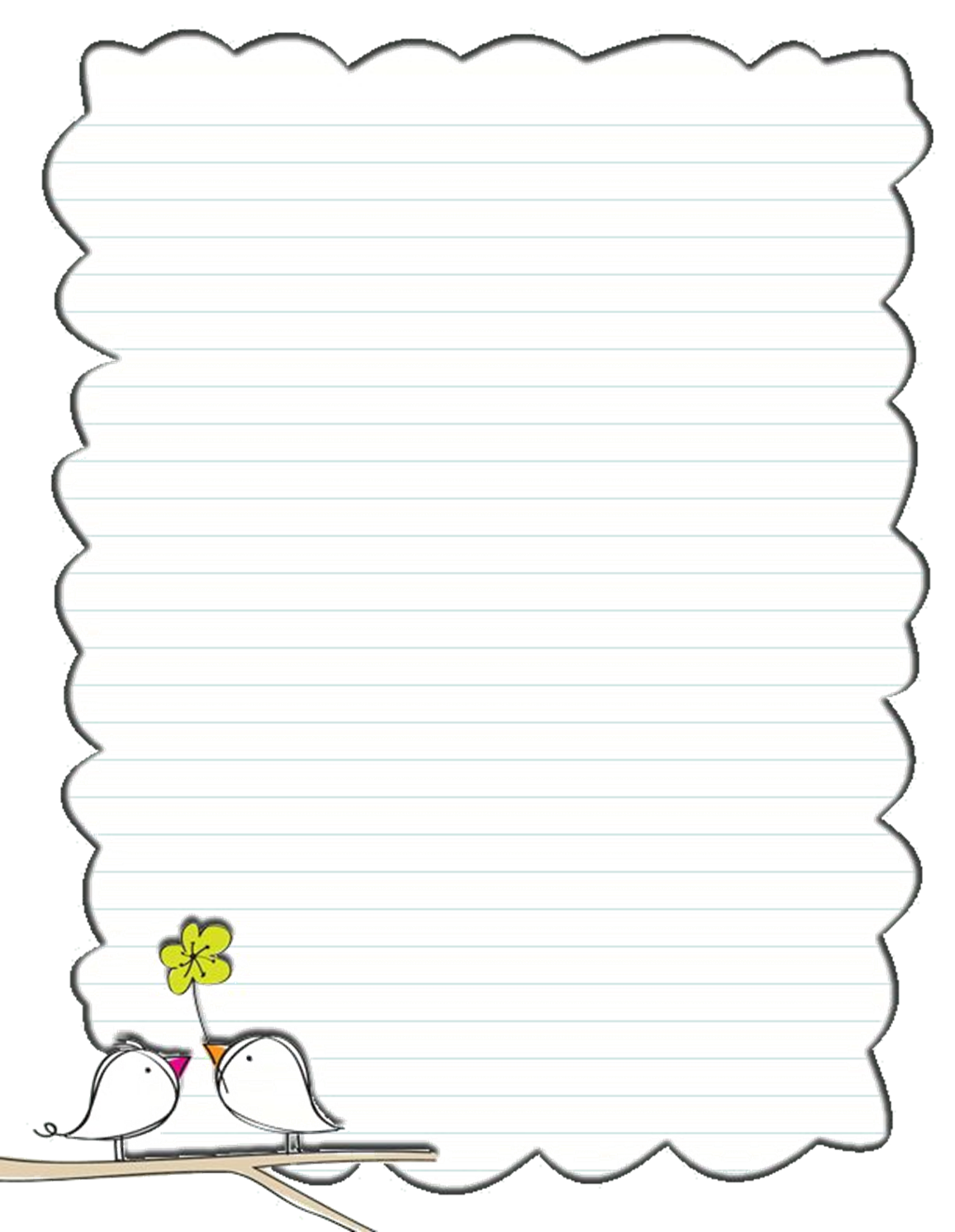 اسم الطالب : ........................
 
الصف : ............................
اللام الشمسية واللام القمرية
اقرأ القطعة التالية ، واقترح عنواناً لها : 

( ....................................)

عندما تنتشر السّحب في السَّماء وتحتجب الشَّمس ، ويشتد الْبرد ، وينزل الْمطر يغلق التَّجار متاجرهم ، ويرجع النَّاس إلى بيوتهم وتقفر الشَّوارع من الْمارة ، وتأوي الطَيور إلى أوكارها ويسود الجوّ صمت لا يسمع فيه إلا انهمار الْمطر . فإذا ما كفَّ الْمطر عن النُّزول عادت الْحياة إلى مجاريها وذهب كل واحد إلى الْعمل .
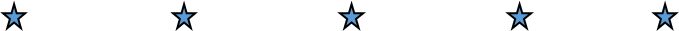 ســ (1) استخرج من الفقرة السابقة الكلمات التي تحتوي على
اللام القمرية والكلمات التي تحتوي على اللام الشمسية :
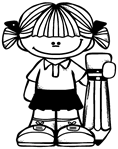 03 تموز، 20
10
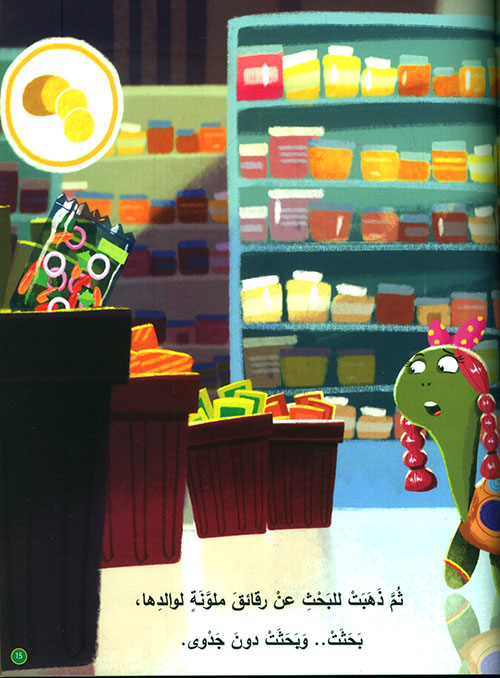 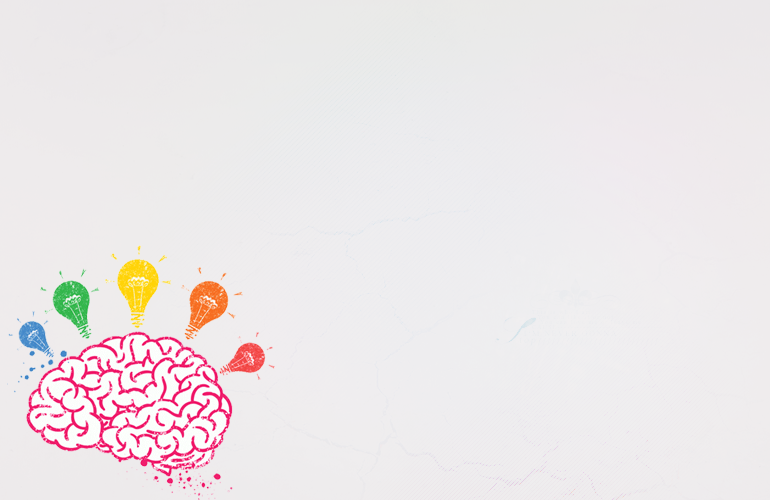 المعجم اللغوي
ما هي اللام الشمسية
3D
عرف اللام الشمسية
استخرج اللام الشمسية واللام القمرية من القصة
اكتب كلمات تحتوي على اللام الشمسية واللام القمرية
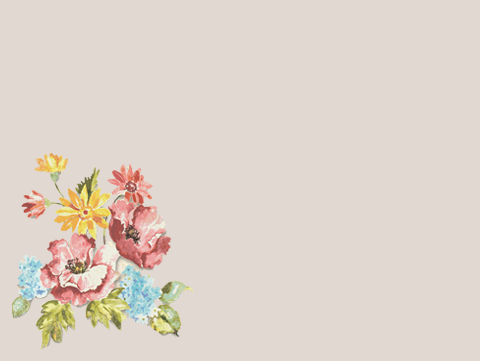 اكتب جملة تحتوي على كلمات تبدء بلام شمسية  .
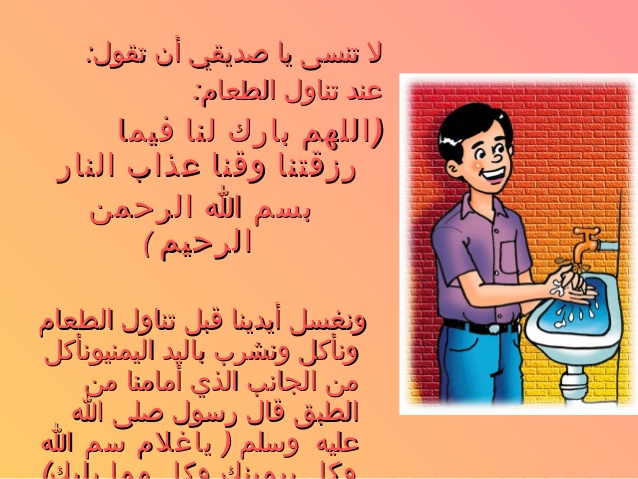 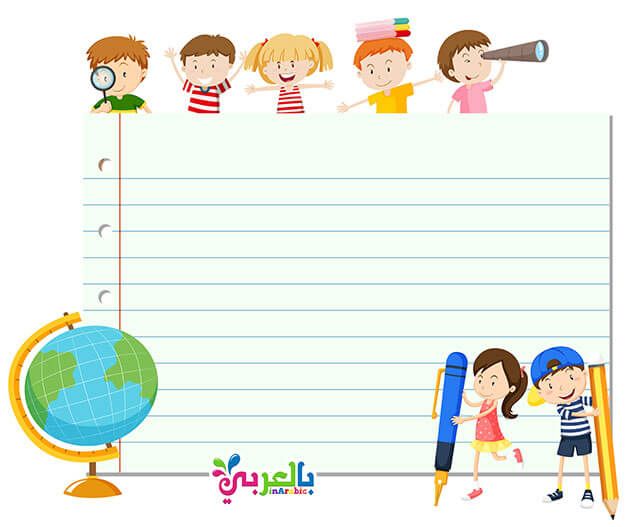 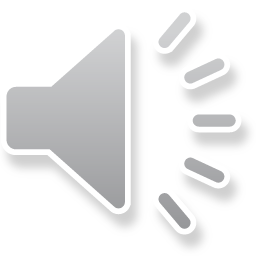 كم أنتِ متميزة يا صغيرتي  